Figure 1 A contralateral oblique fluoroscopy view of a needle probing the interosseous sacroiliac ligament.
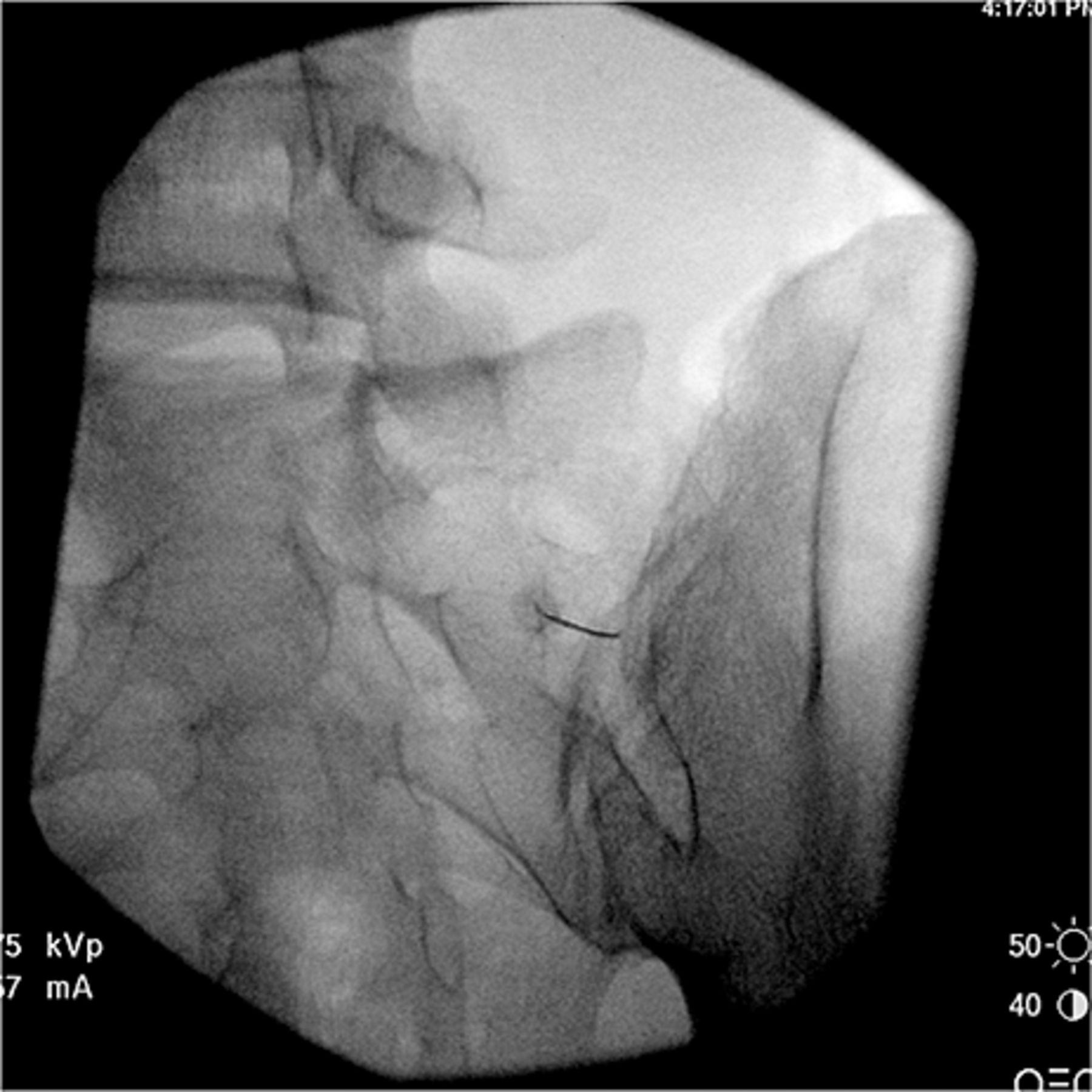 Pain Med, Volume 10, Issue 4, May 2009, Pages 679–688, https://doi.org/10.1111/j.1526-4637.2009.00631.x
The content of this slide may be subject to copyright: please see the slide notes for details.
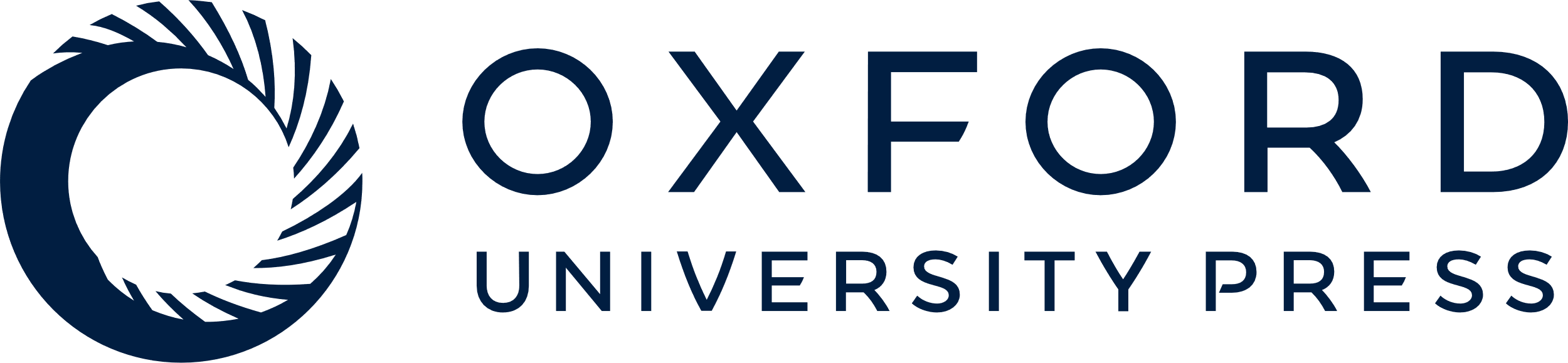 [Speaker Notes: Figure 1 A contralateral oblique fluoroscopy view of a needle probing the interosseous sacroiliac ligament.


Unless provided in the caption above, the following copyright applies to the content of this slide: © American Academy of Pain Medicine]
Figure 2 A postero-anterior fluoroscopy view of a needle probing the interosseous sacroiliac ligament.
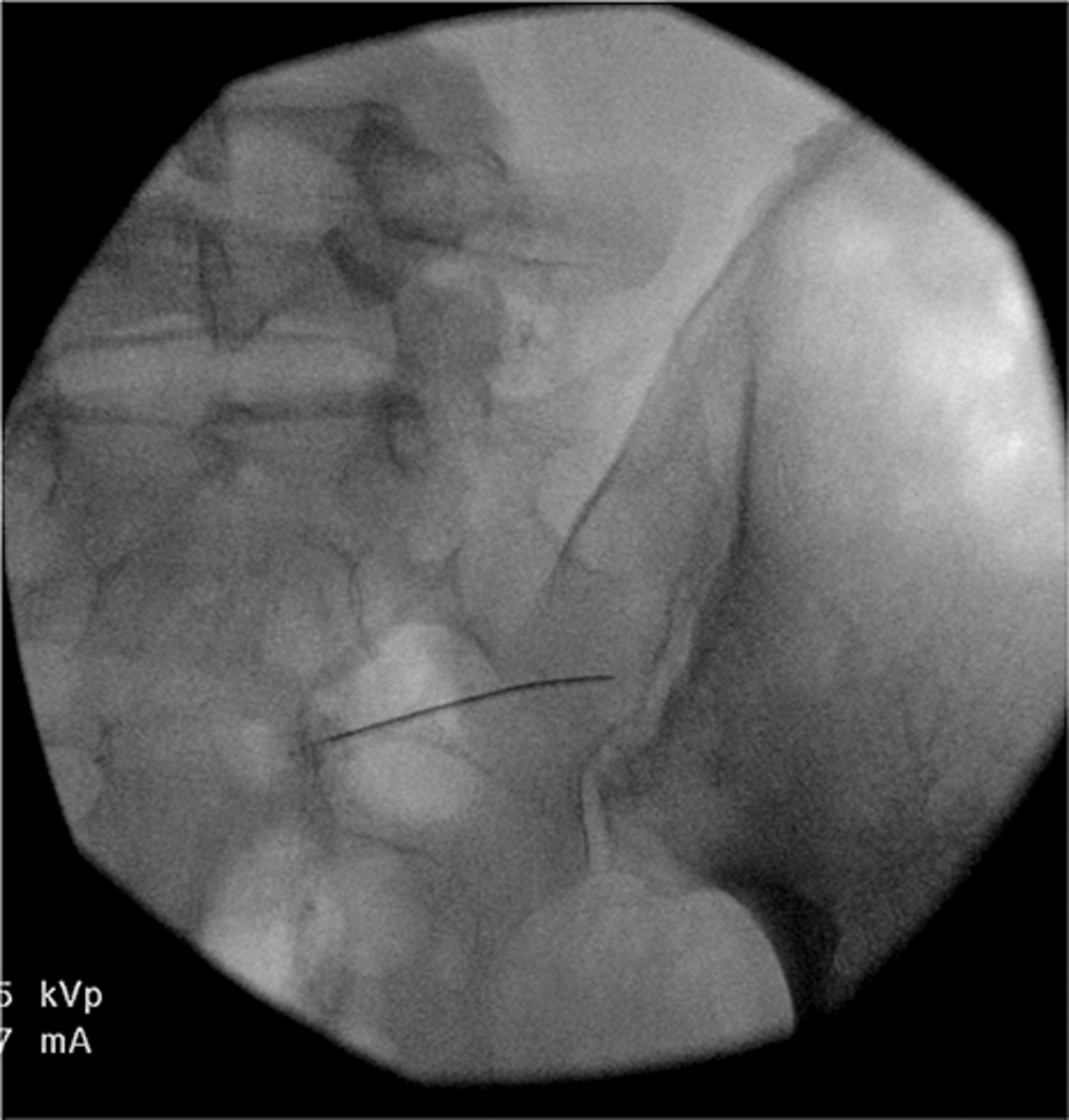 Pain Med, Volume 10, Issue 4, May 2009, Pages 679–688, https://doi.org/10.1111/j.1526-4637.2009.00631.x
The content of this slide may be subject to copyright: please see the slide notes for details.
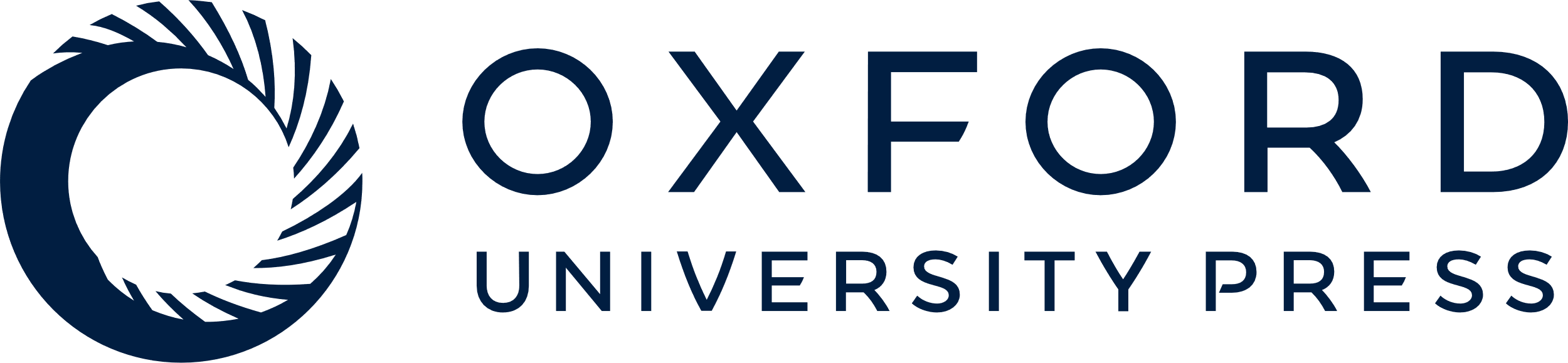 [Speaker Notes: Figure 2 A postero-anterior fluoroscopy view of a needle probing the interosseous sacroiliac ligament.


Unless provided in the caption above, the following copyright applies to the content of this slide: © American Academy of Pain Medicine]
Figure 3 A postero-anterior fluoroscopy view of a needle probing the dorsal sacroiliac ligament.
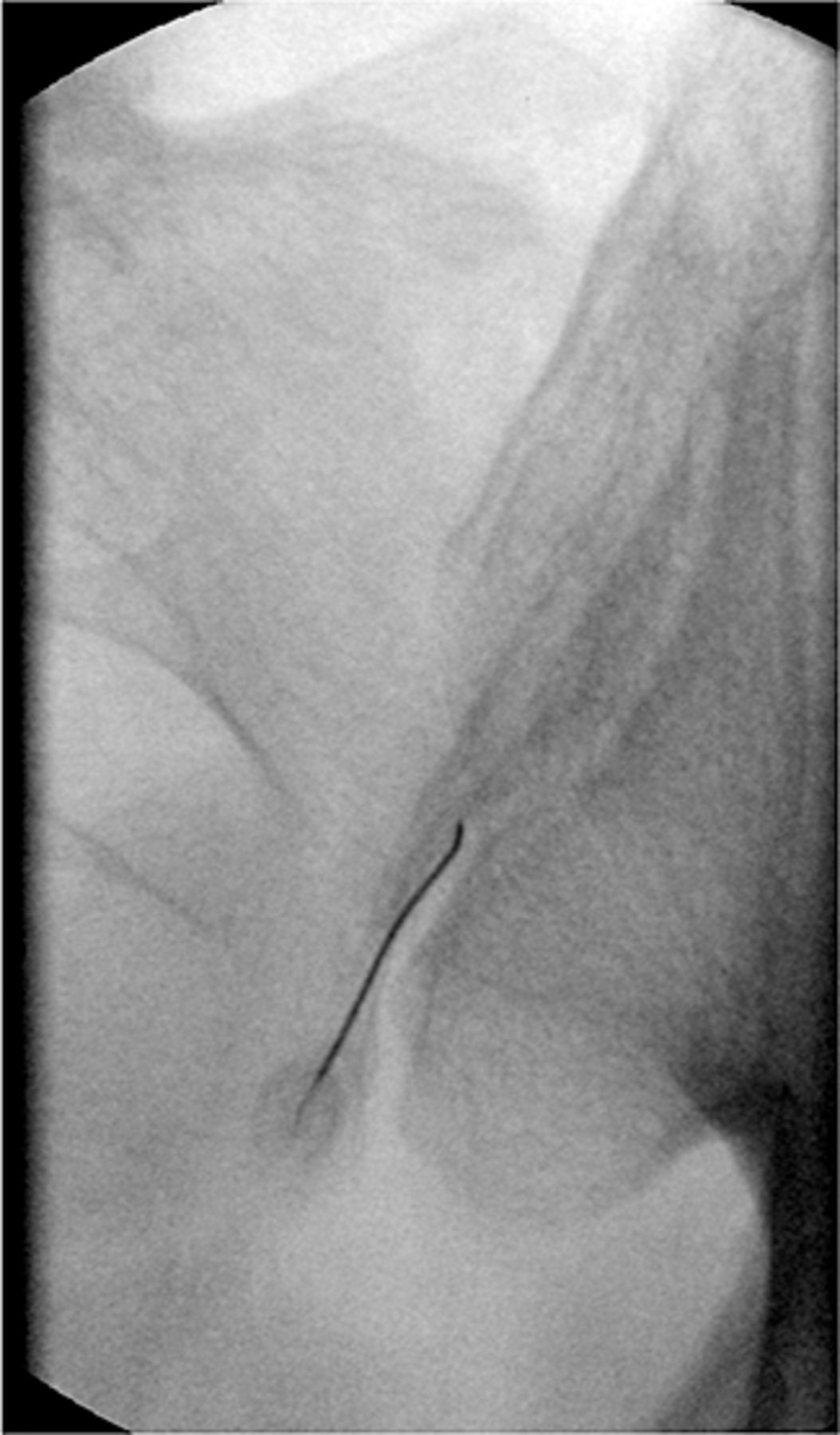 Pain Med, Volume 10, Issue 4, May 2009, Pages 679–688, https://doi.org/10.1111/j.1526-4637.2009.00631.x
The content of this slide may be subject to copyright: please see the slide notes for details.
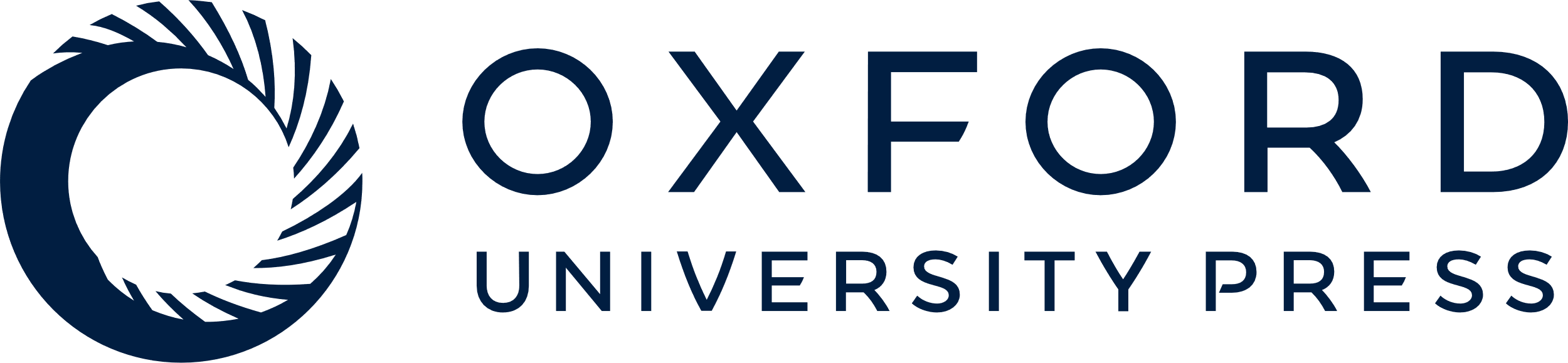 [Speaker Notes: Figure 3 A postero-anterior fluoroscopy view of a needle probing the dorsal sacroiliac ligament.


Unless provided in the caption above, the following copyright applies to the content of this slide: © American Academy of Pain Medicine]
Figure 4 A postero-anterior fluoroscopy view of an arthrogram of the sacroiliac joint.
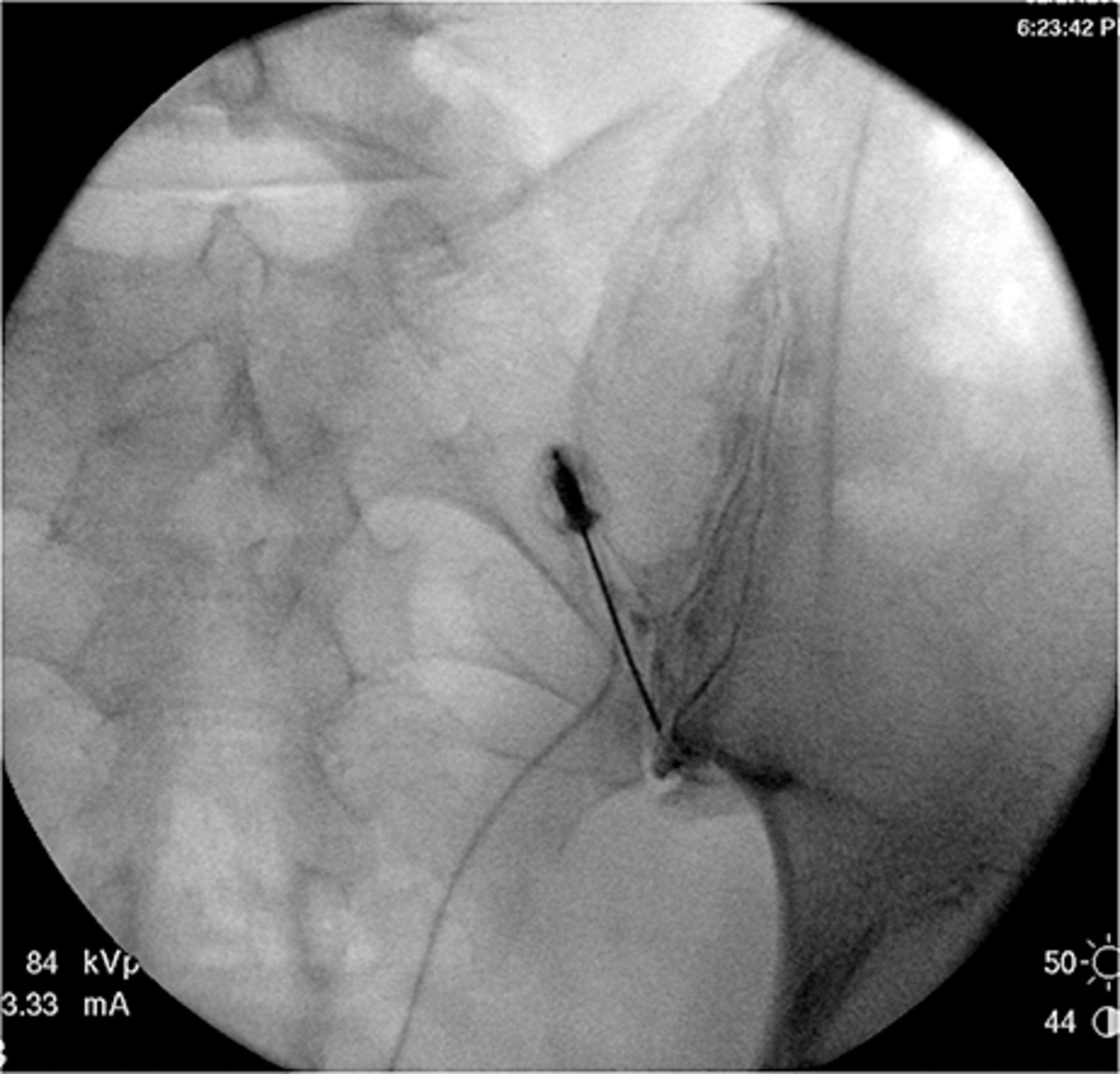 Pain Med, Volume 10, Issue 4, May 2009, Pages 679–688, https://doi.org/10.1111/j.1526-4637.2009.00631.x
The content of this slide may be subject to copyright: please see the slide notes for details.
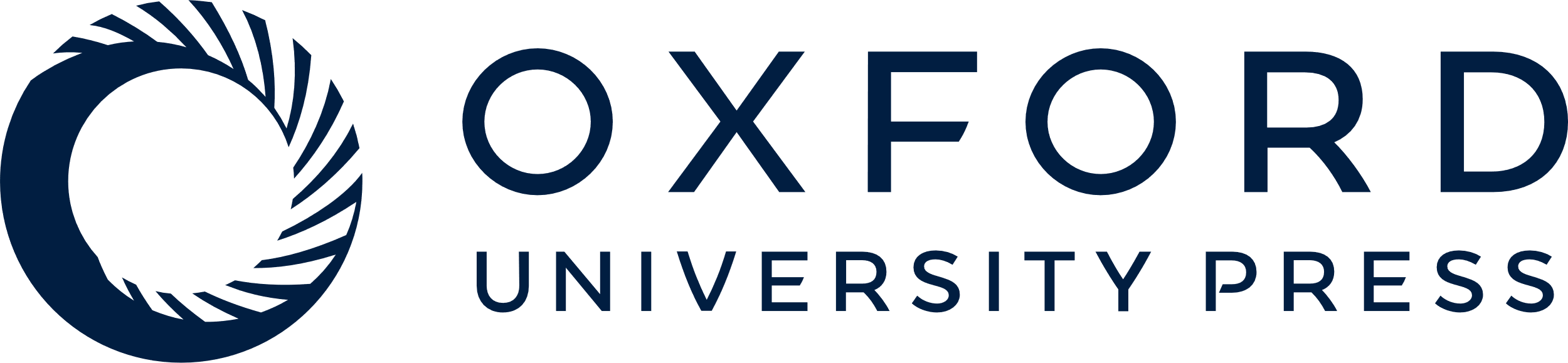 [Speaker Notes: Figure 4 A postero-anterior fluoroscopy view of an arthrogram of the sacroiliac joint.


Unless provided in the caption above, the following copyright applies to the content of this slide: © American Academy of Pain Medicine]
Figure 5 A lateral fluoroscopy view of an arthrogram of the sacroiliac joint.
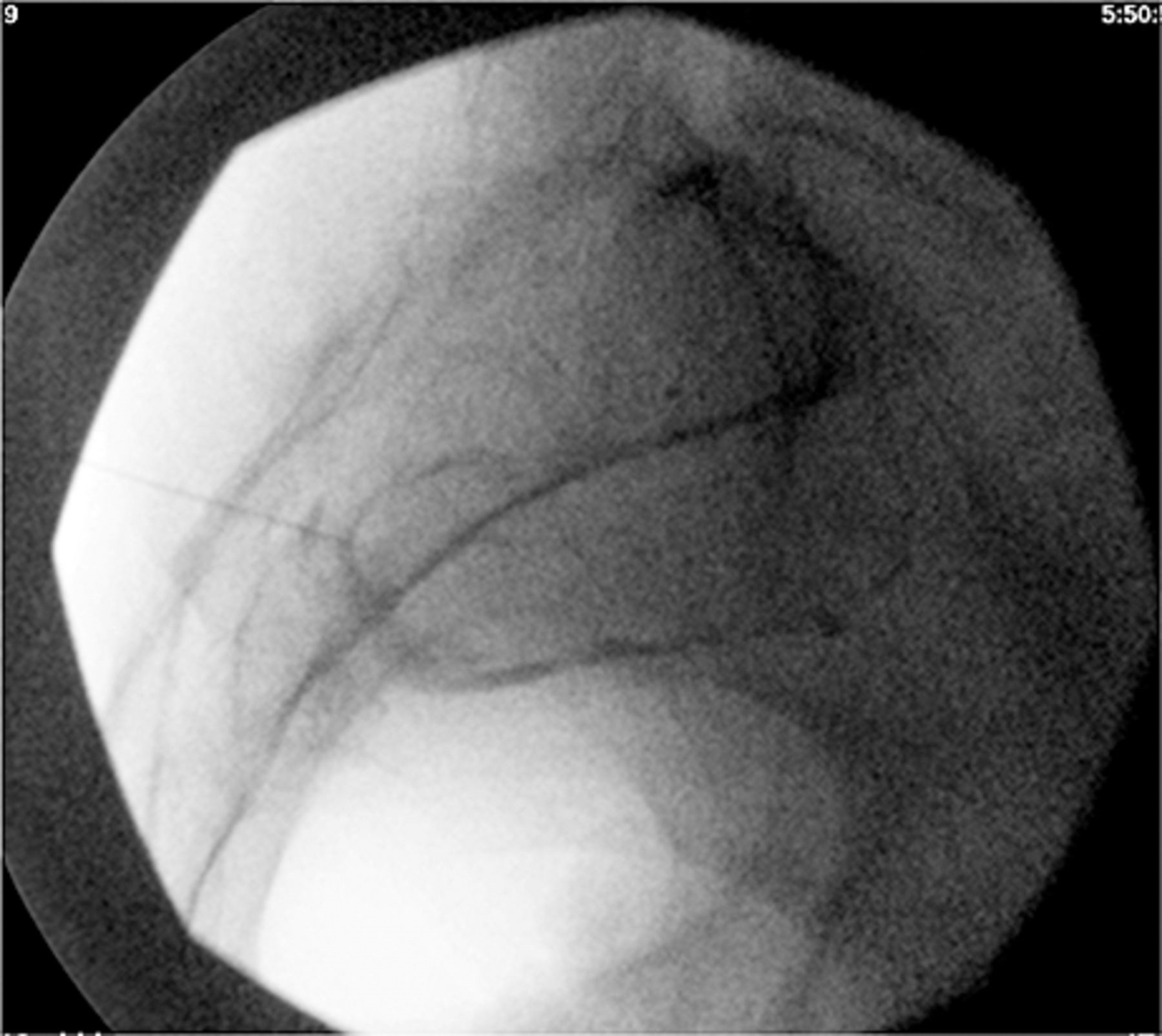 Pain Med, Volume 10, Issue 4, May 2009, Pages 679–688, https://doi.org/10.1111/j.1526-4637.2009.00631.x
The content of this slide may be subject to copyright: please see the slide notes for details.
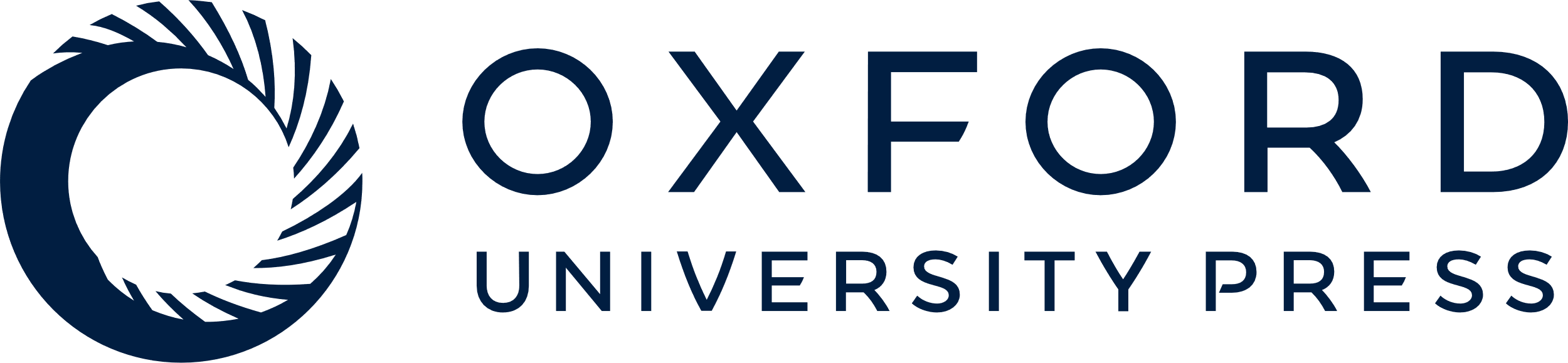 [Speaker Notes: Figure 5 A lateral fluoroscopy view of an arthrogram of the sacroiliac joint.


Unless provided in the caption above, the following copyright applies to the content of this slide: © American Academy of Pain Medicine]
Figure 6 A postero-anterior fluoroscopy view of an injection of contrast medium prior to a L5 dorsal ramus block.
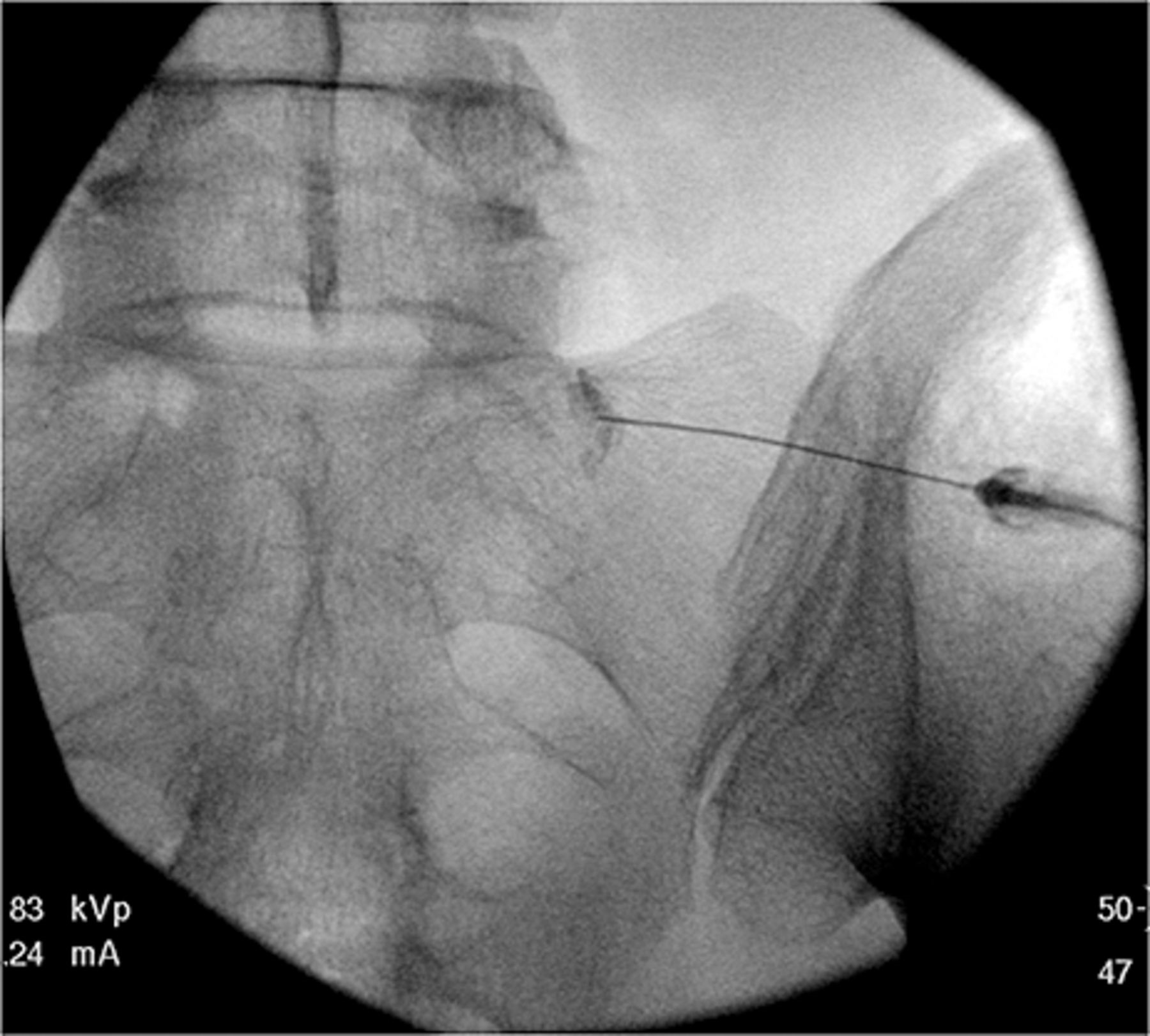 Pain Med, Volume 10, Issue 4, May 2009, Pages 679–688, https://doi.org/10.1111/j.1526-4637.2009.00631.x
The content of this slide may be subject to copyright: please see the slide notes for details.
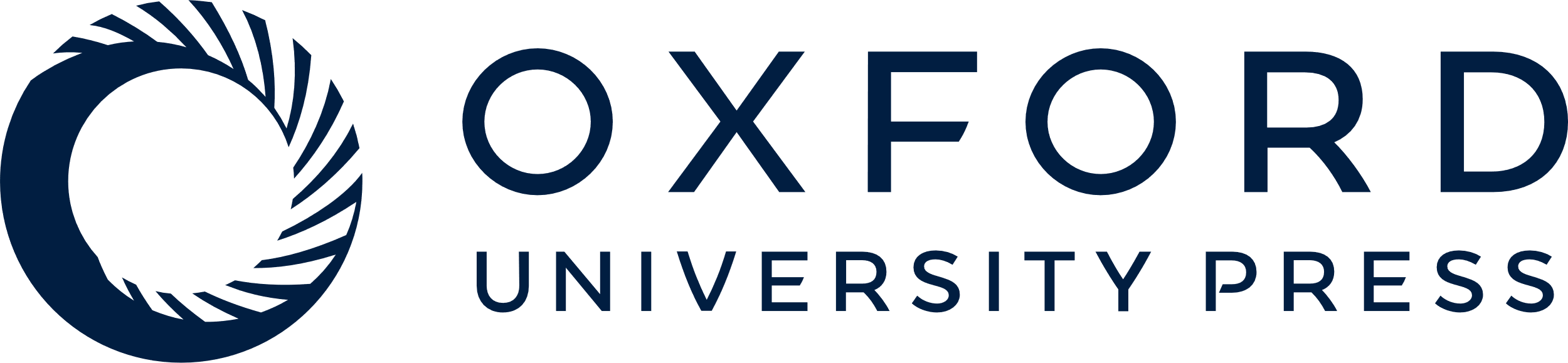 [Speaker Notes: Figure 6 A postero-anterior fluoroscopy view of an injection of contrast medium prior to a L5 dorsal ramus block.


Unless provided in the caption above, the following copyright applies to the content of this slide: © American Academy of Pain Medicine]
Figure 7 Postero-anterior fluoroscopy views of injections of contrast medium from needles placed at various positions ...
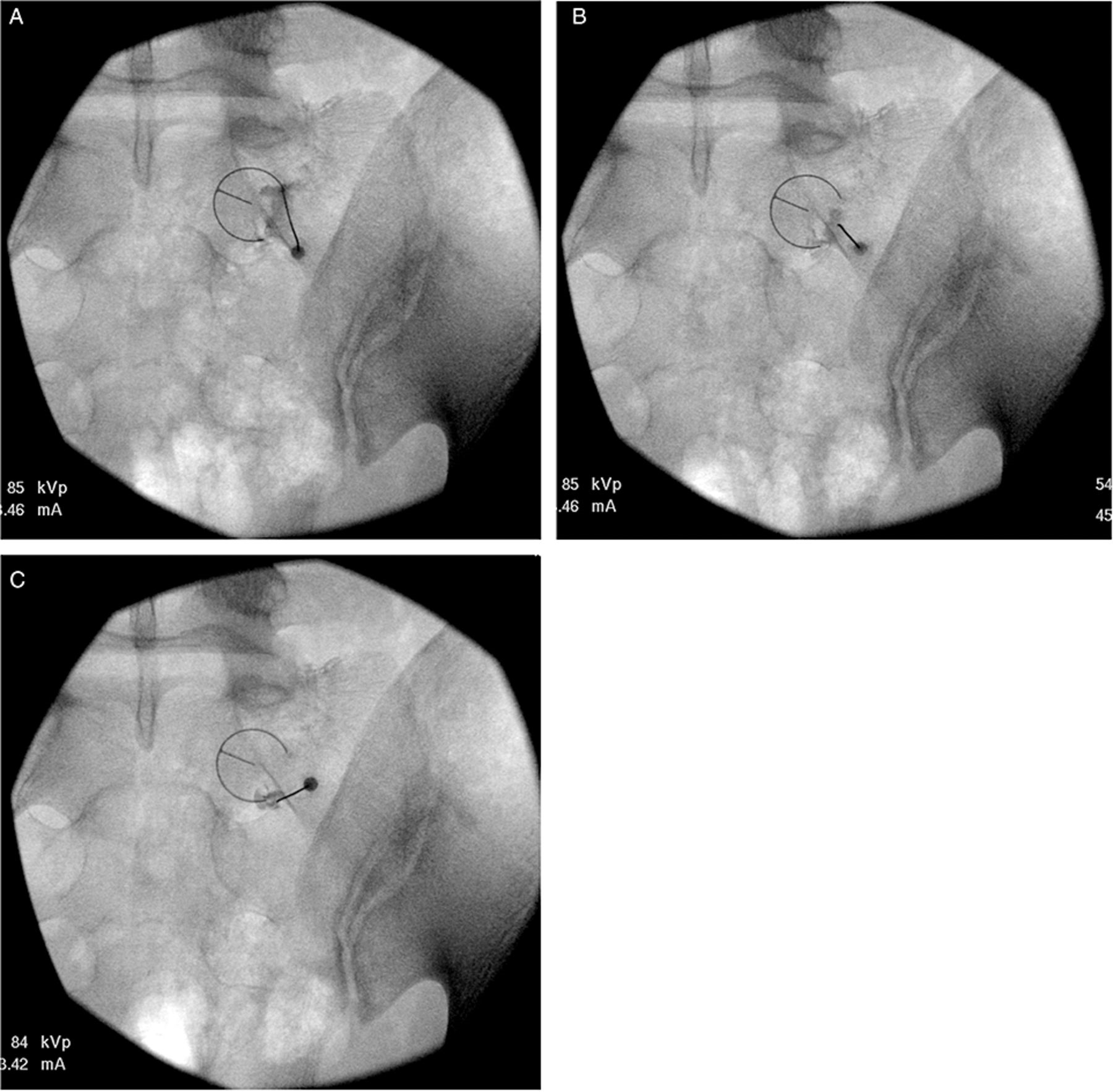 Pain Med, Volume 10, Issue 4, May 2009, Pages 679–688, https://doi.org/10.1111/j.1526-4637.2009.00631.x
The content of this slide may be subject to copyright: please see the slide notes for details.
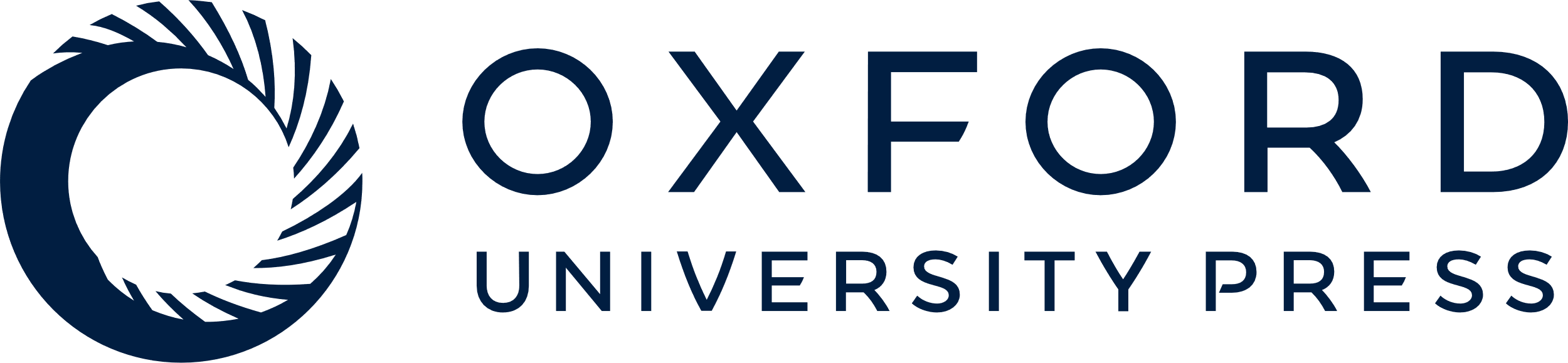 [Speaker Notes: Figure 7 Postero-anterior fluoroscopy views of injections of contrast medium from needles placed at various positions for S1 lateral branch blocks. (A) 2:30 position. (B) 4:00 position. (C) 5:30 position.


Unless provided in the caption above, the following copyright applies to the content of this slide: © American Academy of Pain Medicine]
Figure 8 Postero-anterior fluoroscopy views of injections of contrast medium from needles placed at various positions ...
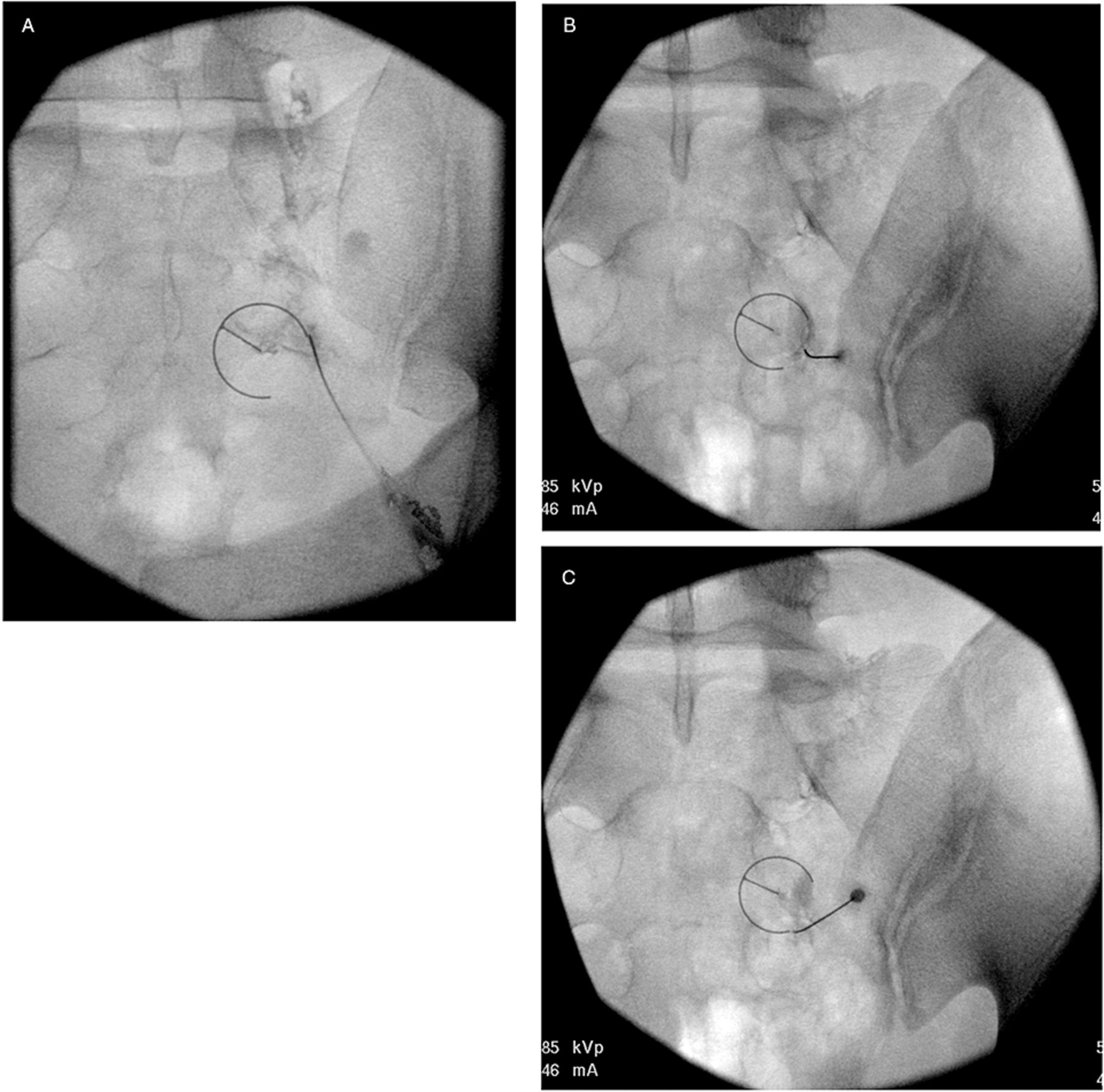 Pain Med, Volume 10, Issue 4, May 2009, Pages 679–688, https://doi.org/10.1111/j.1526-4637.2009.00631.x
The content of this slide may be subject to copyright: please see the slide notes for details.
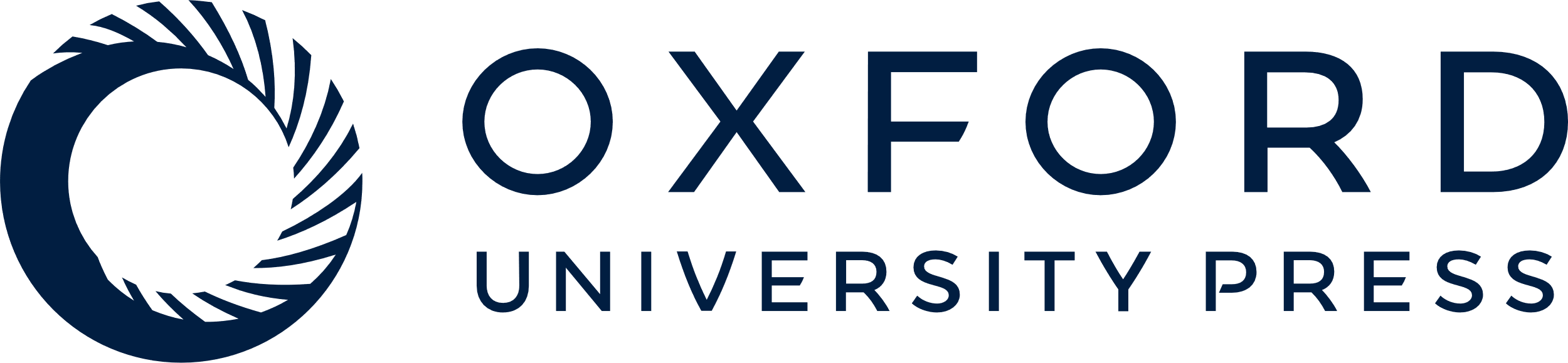 [Speaker Notes: Figure 8 Postero-anterior fluoroscopy views of injections of contrast medium from needles placed at various positions for S2 lateral branch blocks. (A) 2:30 position. (B) 4:00 position. (C) 5:30 position.


Unless provided in the caption above, the following copyright applies to the content of this slide: © American Academy of Pain Medicine]
Figure 9 Postero-anterior fluoroscopy views of injections of contrast medium from needles placed at various positions ...
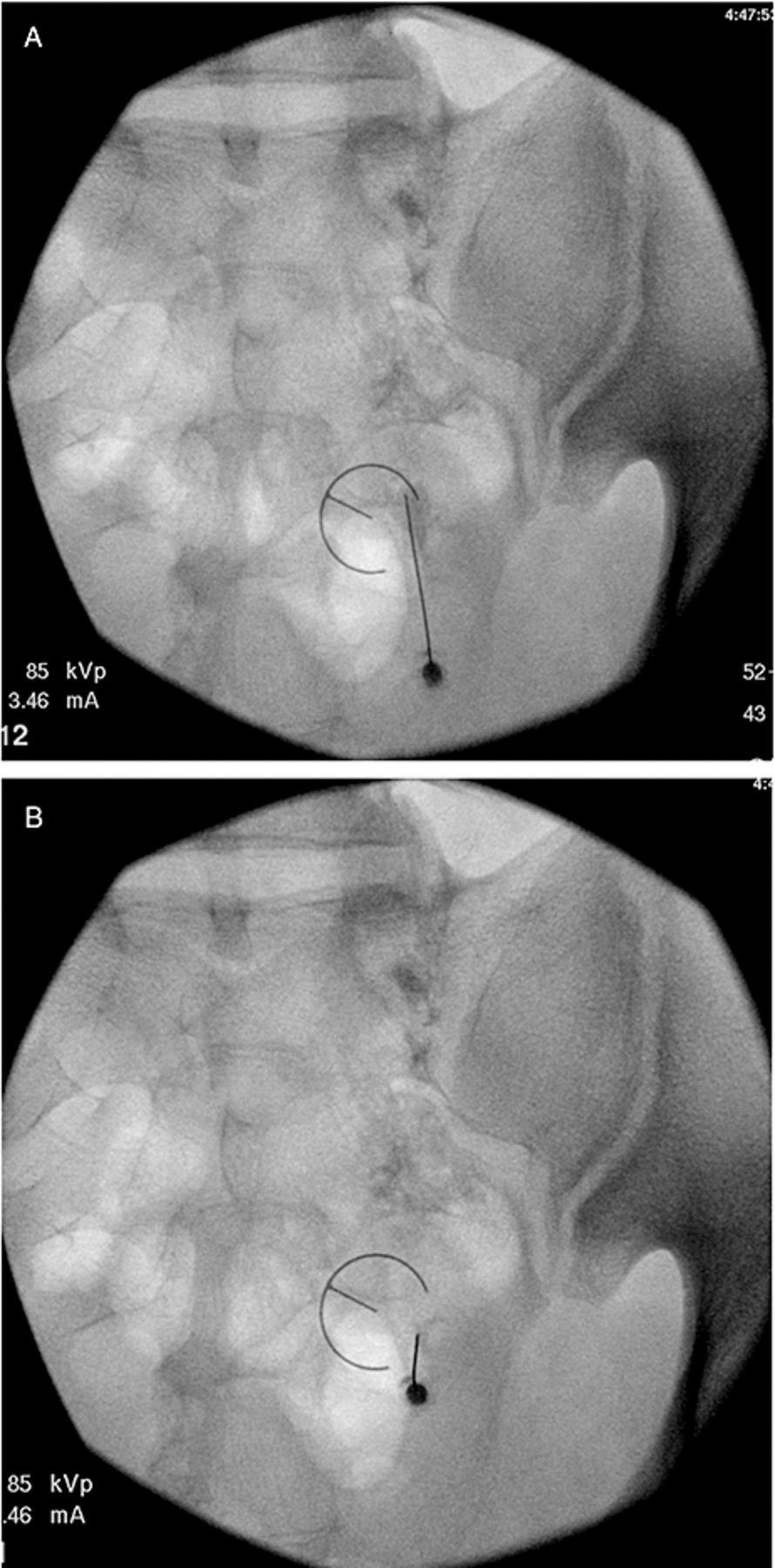 Pain Med, Volume 10, Issue 4, May 2009, Pages 679–688, https://doi.org/10.1111/j.1526-4637.2009.00631.x
The content of this slide may be subject to copyright: please see the slide notes for details.
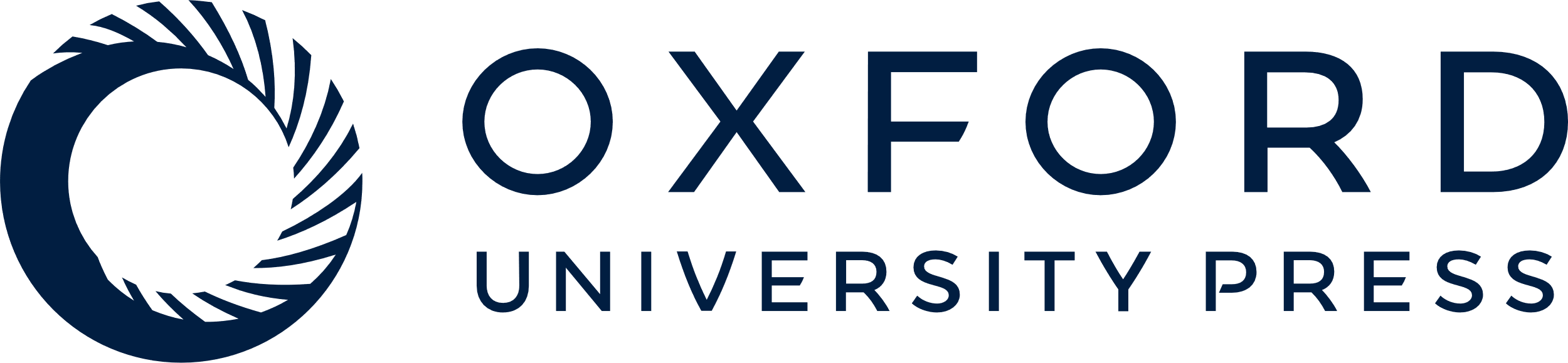 [Speaker Notes: Figure 9 Postero-anterior fluoroscopy views of injections of contrast medium from needles placed at various positions for S3 lateral branch blocks. (A) 2:30 position. (B) 4:00 position.


Unless provided in the caption above, the following copyright applies to the content of this slide: © American Academy of Pain Medicine]